Συνολικό φορτίο
Άσκηση 1
Να βρείτε το συνολικό φορτίο σωμάτων που έχουν ηλεκτρικό φορτίο(φορτίο):  q1 = +2nC ,  q2 = +5nC , q3 = -2nC , q4 = -6nC
Λύση
Το συνολικό ηλεκτρικό φορτίο  (qολ)  των  σωμάτων ,  θα είναι:
qολ  =  q1 +  q2   +  q3  +  q4
qολ  =  +2  + 5  -2  - 6
qολ  =   -1 nC
Χρονική στιγμή – χρονικό διάστημα
π.χ. ( 4s )
Απόσταση 
Θέση – μήκος
  π.χ. ( 7m )
πίεση
πυκνότητα
Φυσικά μεγέθη ή μεγέθη
ταχύτητα
Δύναμη
μάζα
ενέργεια
όγκος
Αυτά είναι μόνο  μερικά από τα μεγέθη…υπάρχουν ..και πολλά άλλα, όπως το εμβαδόν, το  ηλεκτρικό φορτίο, η θερμοκρασία κ. α.
Ανάλογα μεγέθη
Δύο μεγέθη  είναι μεταξύ τους ανάλογα όταν :


Το ένα μέγεθος μεταβάλλεται επειδή πολλαπλασιάζεται  (ή διαιρείται)   με έναν αριθμό , τότε και το άλλο μέγεθος θα μεταβληθεί πολλαπλασιαζόμενο (ή διαιρούμενο)  με τον ίδιο ακριβώς αριθμό.
2 ευρώ το κιλό
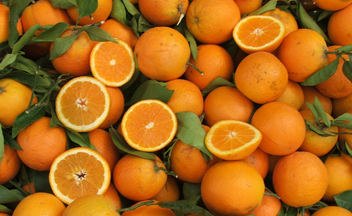 Ανάλογα μεγέθη  -  Παράδειγμα
Έστω δύο μεγέθη:
Μέγεθός Α:    Μάζα πορτοκαλιών (σε κιλά)
Μέγεθός Β:    Τιμή  για κάθε  ένα κιλό πορτοκαλιών.
Αν πολλαπλασιάσω το μέγεθος Α  π.χ. αν το πολλαπλασιάσω με το 3 (= τριπλασιάσω)  το 1 κιλό των πορτοκαλιών  (3 .1 = 3)    τότε :

Το μέγεθος Β που είναι ή τιμή 1 κιλού πορτοκαλιών  (= 2ευρώ) επίσης θα τριπλασιαστεί (3 .2 =6)
2 ευρώ το κιλό
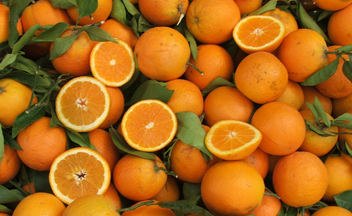 Άρα μεγέθη Α και Β είναι μεταξύ τους ανάλογα μεγέθη.
Ένα σώμα που είναι ηλεκτρικά ουδέτερο (αφόρτιστο )   σημαίνει ότι έχει ίσο αριθμό  θετικών πρωτονίων και  αρνητικών ηλεκτρονίων.
-
-
+
+
-
+
Από  ένα  άτομο   μπορεί  να  φύγουν 	1	 ή   περισσότερα ηλεκτρόνια   . Σε αυτή την περίπτωση το άτομο θα έχει περισσότερα πρωτόνια από ηλεκτρόνια….
+
+
-
Ηλεκτρόνιο που έχει φύγει μέσα από το άτομο.. Ονομάζεται ελεύθερο ηλεκτρόνιο
-
-
+
+
-
-
Τα ηλεκτρόνια που δεν βρίσκονται μέσα στα άτομα ονομάζονται ελεύθερα ηλεκτρόνια.
Ένα οποιοδήποτε υλικό σώμα μπορεί να προσλάβει ελεύθερα ηλεκτρόνια ή  να αποβάλλει ελεύθερα ηλεκτρόνια..
Η φόρτιση ενός σώματος  γίνεται με μεταφορά ηλεκτρονίων ….

Τα πρωτόνια δεν μπορούν να μετακινηθούν εύκολα γιατί έχουν πολύ μεγαλύτερη μάζα από τα ηλεκτρόνια … ενώ τα πρωτόνια   συγκρατούνται με ισχυρές δυνάμεις μέσα στον πυρήνα των ατόμων.
Ένα σώμα που έχει θετικό ηλεκτρικό φορτίο  σημαίνει ότι έχει περισσότερα   θετικά  πρωτόνια  και  λιγότερα αρνητικά ηλεκτρόνια.
-
+
+
-
+
Ένα σώμα που έχει αρνητικό ηλεκτρικό φορτίο  σημαίνει ότι έχει λιγότερα   θετικά  πρωτόνια  και  περισσότερα αρνητικά ηλεκτρόνια.
-
+
-
+
-
-
+
-
Λέγοντας μέτρο του ηλεκτρικού φορτίου εννοούμε πάντα θετικά ηλεκτρικά φορτία
Τα υλικά σώματα αποτελούνται από άτομα .. δηλαδή από πρωτόνια και ηλεκτρόνια.  Tο ηλεκτρικό φορτίο που έχει ένα σώμα οφείλεται στο θετικό ηλεκτρικό φορτίο των πρωτονίων, και το αρνητικό ηλεκτρικό φορτίο των ηλεκτρονίων που περιέχονται στο σώμα.
 Επειδή τα ηλεκτρόνια και τα πρωτόνια ούτε εξαφανίζονται,  αλλά ούτε και εμφανίζονται από το πουθενά …  έτσι και το ηλεκτρικό φορτίο που αυτά έχουν, ούτε εξαφανίζεται ούτε εμφανίζεται από το πουθενά.
 Έτσι το ολικό ηλεκτρικό φορτίο των σωμάτων διατηρείται σταθερό,  σε οποιοδήποτε διαδικασία. 
 
Αυτή η ιδιότητα του ηλεκτρικού φορτίου,   είναι γνωστή ως αρχή διατήρησης του ηλεκτρικού φορτίου
Tο μικρότερο αρνητικό ηλεκτρικό φορτίο, που υπάρχει στη φύση είναι το ηλεκτρικό φορτίο του ηλεκτρονίου.

Tο μικρότερο θετικό ηλεκτρικό φορτίο, που υπάρχει στη φύση είναι το ηλεκτρικό φορτίο του πρωτονίου.

Το μέτρο του φορτίου του πρωτονίου είναι ίσο με το μέτρο του φορτίου του ηλεκτρονίου   ίσο με   1.6 × 10-19 C
Επειδή κάθε ηλεκτρικά φορτισμένο σώμα έχει περισσότερα ή λιγότερα ηλεκτρόνια,  το συνολικό φορτίο του σώματος θα είναι ακέραιο πολλαπλάσιο του  μετρου του ηλεκτρικού φορτίου του ηλεκτρονίου.

 Άρα το ηλεκτρικό φορτίο δεν μπορεί να πάρει οποιαδήποτε τιμή.. παρά μόνο τιμές που είναι ακέραια πολλαπλάσια του  μέτρου του φορτίου του ηλεκτρονίου.


 Η  ιδιότητα αυτή του ηλεκτρικού φορτίου,  ονομάζεται  κβάντωση του ηλεκτρικού φορτίου.